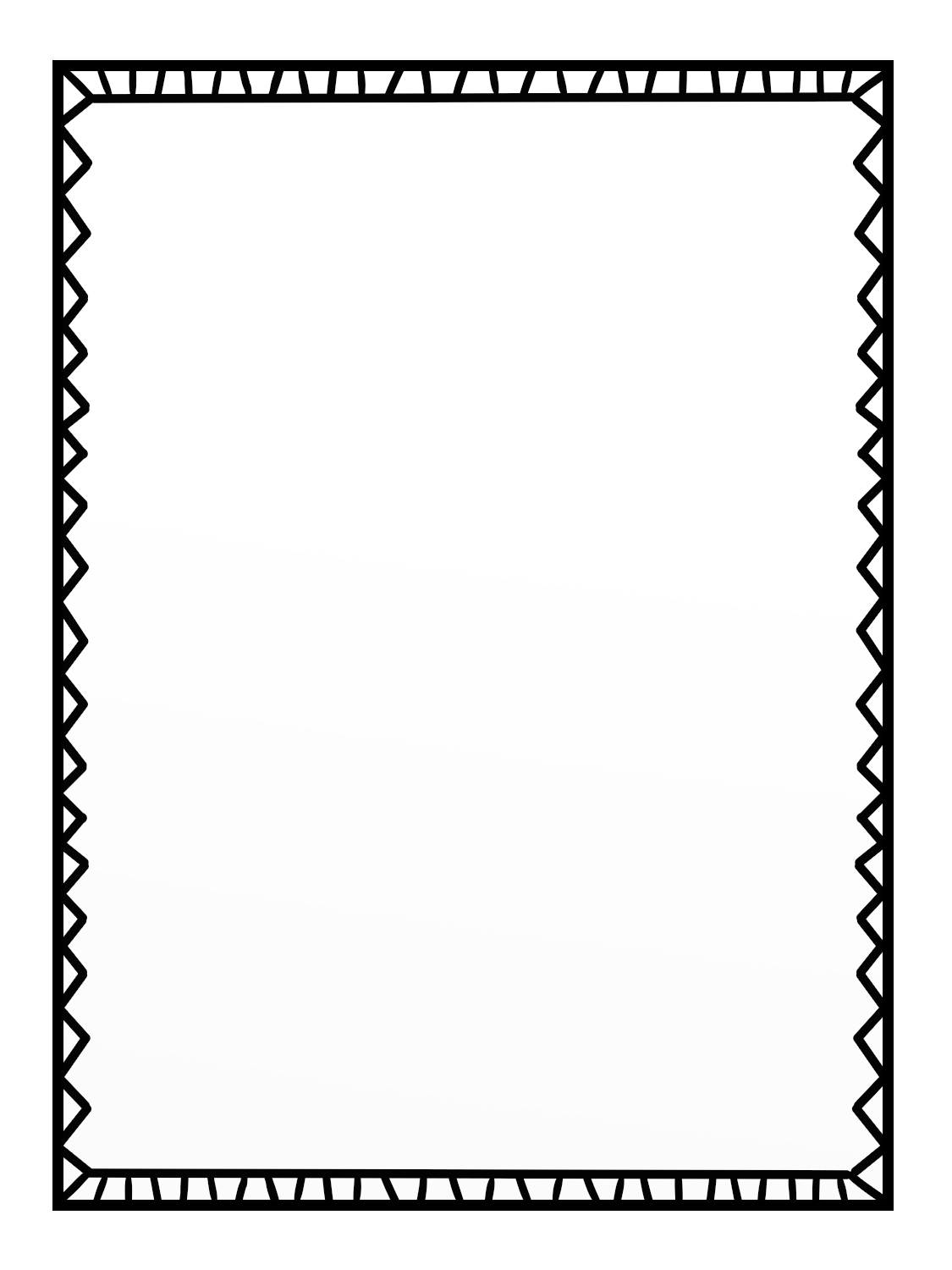 ¡ A BUSCAR VOCALES !
I
A
E
O
U
A
O
E
I
U
A
A
A
A
E
O
I
A
A
A
U
E
I
O
A
A
A
U
I
E
E
A
A
A
I
O
U
U